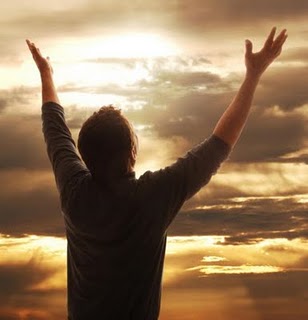 A GRANDE ESPERANÇA E A FELICIDADE
O MAIOR OBJETIVO DO SER HUMANO
FELICIDADE
QUATRO AÇÕES DE DEUS
1. BUSCANDO O HOMEM
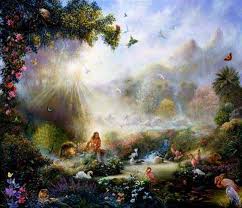 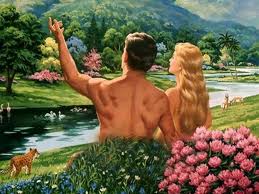 2. DANDO VIDA AO HOMEM
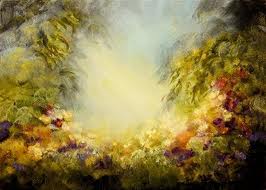 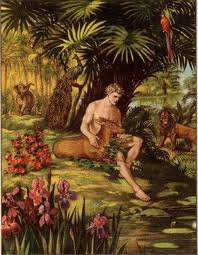 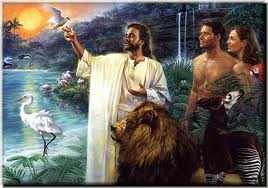 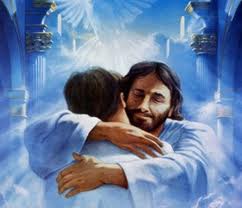 3. VESTINDO O HOMEM
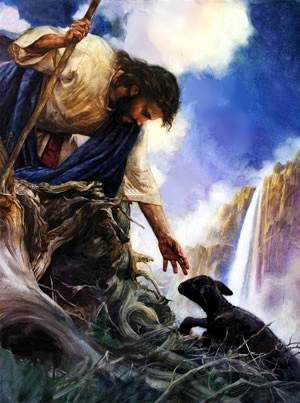 4. SALVANDO O HOMEM